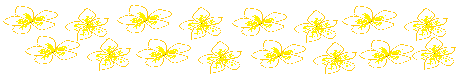 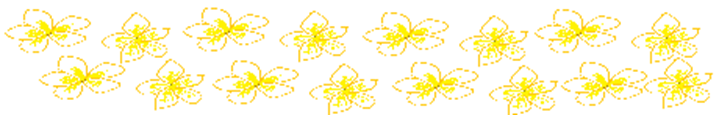 Plumeria Café
Internet Café Database Project


Group Member: Heather Rohr
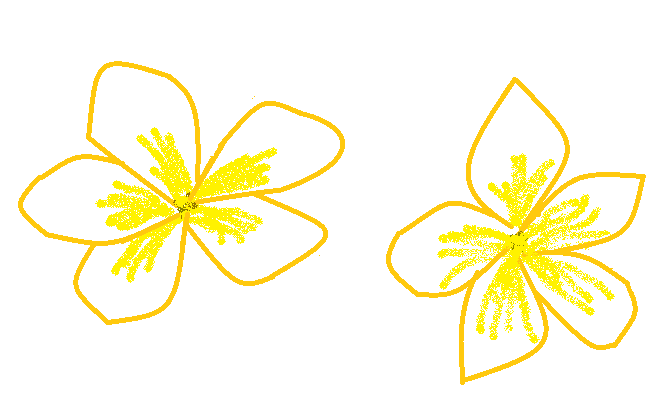 Plumeria Flower
Found in warm regions of Polynesia, Mexico, Central, the Caribbean, and parts of South Brazil
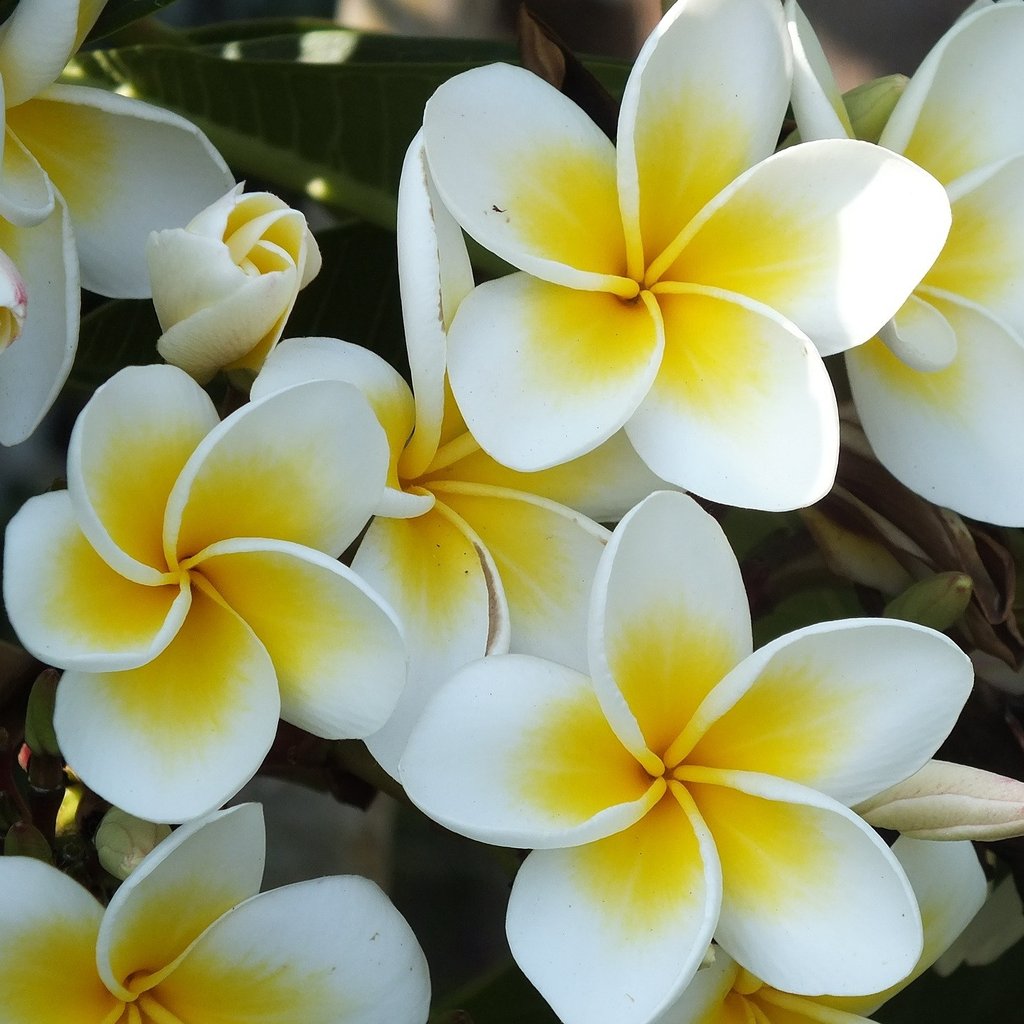 The Basic Idea for the Database
Internet Café open for local visitors, travelers, migrant workers, and service people.
The database in access itself would the have hardware inventories, and information in regards to the people using them.
What is in the database (and café)?
Customer Information
Computer Information for hardware used by customers
Employee information
Computer Information for hardware used by Employees
Routers
Computer Log in list (for customers)
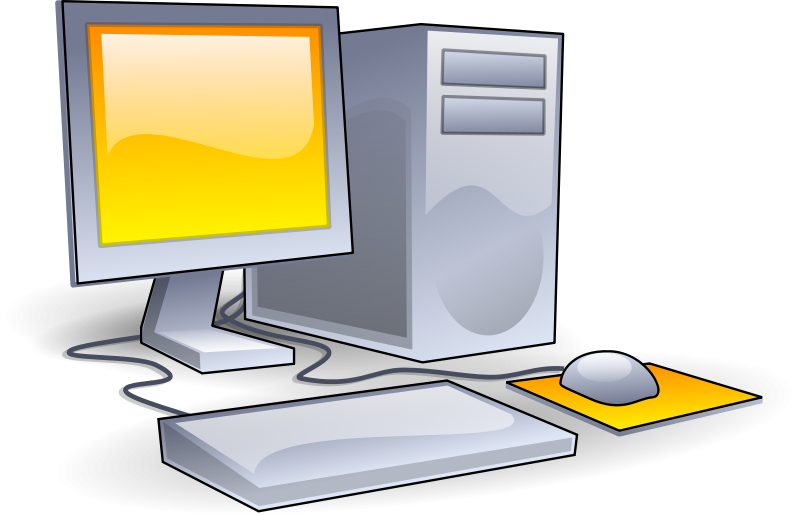 Computer_Log
Computer_Log.Brief List of Tuples
Customers
Customers,Brief List of Tuples
Café_Computers (partial)
Café_Computers .Brief list of Tuples (with all Attributes)
Internet_Routers
Internet_Routers
Employees
Work_Computers (partial)
Employees and Work_Computers.Brief List of Tuples with Attributes
Normalization (for Computer_Log)
Normalization (for Employees)
Basic SQL
Relationships in Access
Questions or comments?
THANK YOU